Projektpräsentation
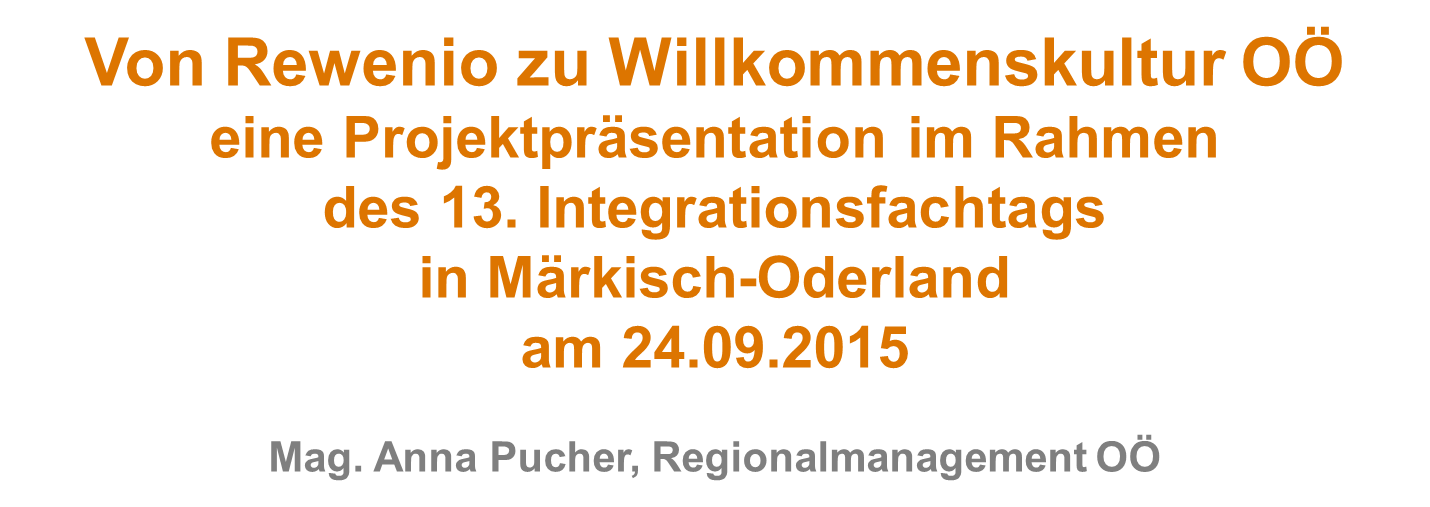 Pilotprojekt
Rewenio
Ausgangsproblematik
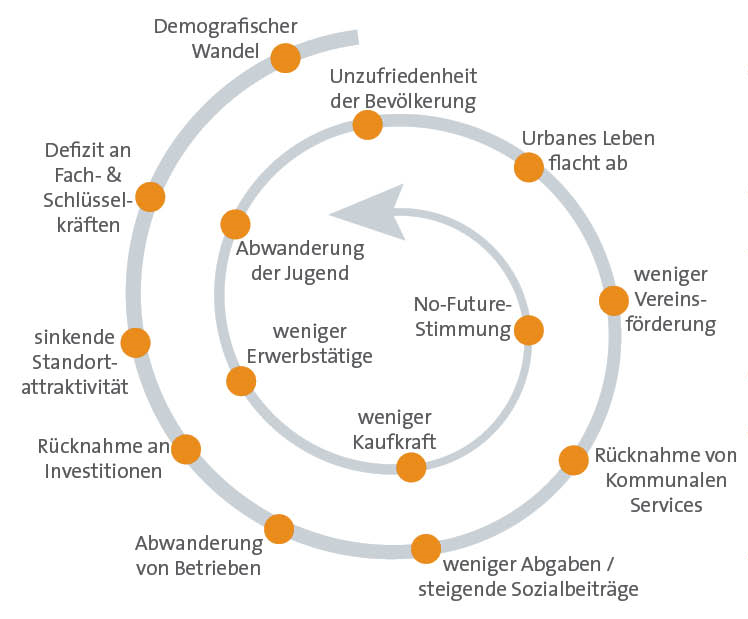 Pilotprojekt
Rewenio
REWENIO (lat. „revenio“ = ich komme zurück)
REgIOnale, Wirtschafts- und arbEitsmarktbezogene Zu- und
RückwaNderung

Regionen: Vöcklabruck – Gmunden und Innviertel/Hausruck
Laufzeit: Mai 2014 – Dezember 2014
Erreichte Ziele: 
Entwicklung eines ganzheitlichen Integrationssystems für Fach- und Schlüsselkräfte und deren Familien 
Entwicklung von umsetzungsreifen, individuellen Aktionsprogrammen für das Etablieren einer regionalen Willkommenskultur für Zu- und Rückwanderung
Pilotprojekt
Rewenio
12/2014
Erstellung des
Aktionsprogramms
Erstellung der
Handlungsempfehlungen für den Roll-Out
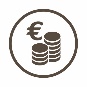 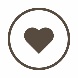 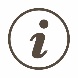 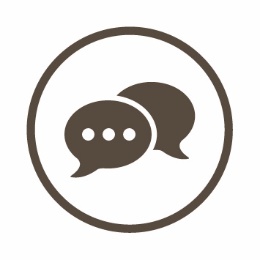 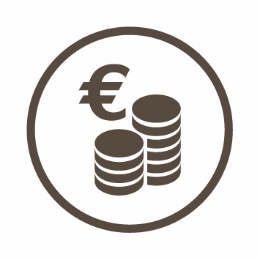 regionale
Fokusgruppen
in den Pilotregionen
Entwicklung & Simulation der
Volkswirtschaftlichen Nutzenkalkulation
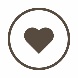 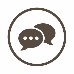 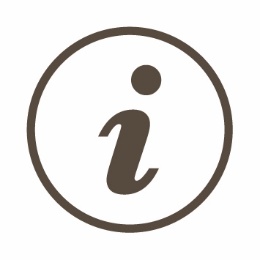 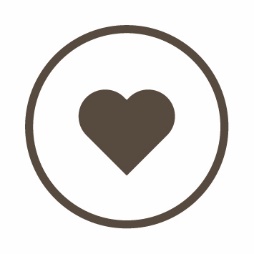 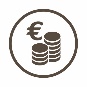 Erarbeitung
Welcome-Check samt Kompetenzentwicklungs-modell
Entwicklungsphase
Fach-Exkursion in eine Good-Practice Region
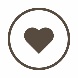 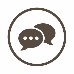 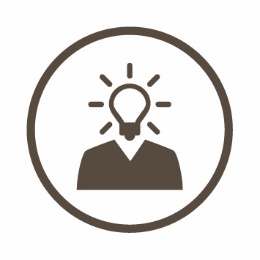 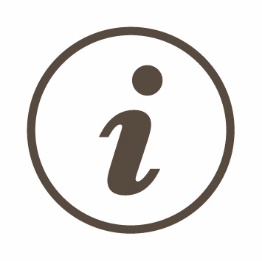 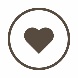 Regionale Innovationsworkshops
Publikation
Servicebroschüren
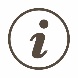 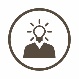 Analyseergebnisse: bestehende Angebote, Interviews mit Zu- und Rückwanderern
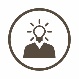 09/2014
Pilotprojekt
Rewenio
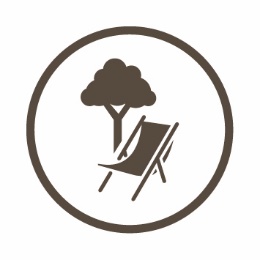 09/2014
Fokusgruppe
Freizeit & Tourismus
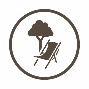 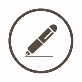 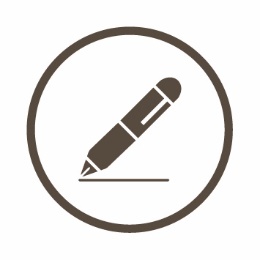 Fokusgruppe
Gemeinden / 
Behörden / 
Sozialpartner
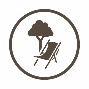 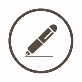 Analysephase
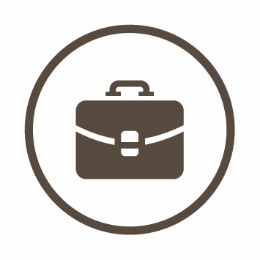 Fokusgruppe Personalistinnen
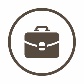 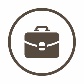 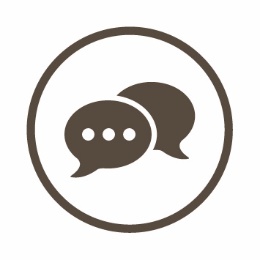 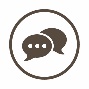 Leitfadenbasierte
Interviews
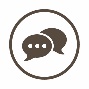 06/2014
Erkenntnisse
Rewenio
Allgemeine Erkenntnisse im Rahmen des Projekts Rewenio
Eine Willkommenskultur für Zu- und Rückwanderer ist flächendeckend in Oberösterreich nicht zufriedenstellend gewährleistet
Es gibt vereinzelte Initiativen, Zu- und Rückwanderer einzubinden, von einer Kultur in OÖ kann aber nicht gesprochen werden
Als Anlaufstellen für Akademiker und Fachschlüsselkräfte hat sich auf OÖ Ebene „welcome 2 Upper Austria Service Center“ der TMG (HR Netzwerk) über mittlerweile mehrere Jahre etabliert, die „Servicestelle für Fachschlüsselkräfte“ des Lebensraums Innviertel hat sich in den letzten beiden Jahren im Innviertel entwickelt
Die Willkommensmappe für Zuwanderer ist zwar flächendeckend eingeführt, bei den Interviewpartnern war sie aber kaum bekannt
Zu- und Rückwanderer sehen die Gemeinde als Schlüsselstelle, den Bürgermeister als Schlüsselperson für das soziale Willkommen
Erkenntnisse
Rewenio
Allgemeine Erkenntnisse im Rahmen des Projekts Rewenio
Vor allem Zuwanderer und Initiativen für diese stoßen schnell auf Widerstand in der Gesellschaft, da Fachschlüsselkräfte aus dem Ausland als Bedrohung für regionale Arbeitskräfte/Arbeitsuchende gesehen werden
Bewusstsein zu Handlungsbedarf ist vor allem bei Unternehmen gegeben, weniger bei Gemeinden/Behörden und bei Freizeit/Tourismus
Englisch als Schlüsselkompetenz sowohl in Gemeinde/Behörde, Wirtschaft, Schule/Bildungswesen als auch in der Gesellschaft  mangelhaft vorhanden
Unternehmen/Personalverantwortliche wollen mehr Vernetzung untereinander
Vernetzung vor allem interdisziplinär aber auch unter den Unterstützungsstrukturen von Zuwanderern (sowohl Fachschlüsselkräfte als auch „klassische MigrantInnen“) ist nicht gegeben  
Angebote sind teilweise nur im Zentralraum bekannt (Dolmetschpool  AMS, Service migrare, Welcome to Upper Austria)
Erkenntnisse
Rewenio
Spezielle Erkenntnisse im Rahmen des Projekts Rewenio
Begrifflichkeiten „Fachkräfte“, „Schlüsselkräfte“ und „Fachschlüsselkräfte“ werden von AkteurInnen unterschiedlich verwendet und definiert
Erwerbspersonen (lt. ÖROK) und Arbeitsnachfrage (lt. TMG) driften bis 2030 in OÖ um mehr als 100.000 auseinander – Fazit: zu wenig Arbeitskräfte für die OÖ Arbeitgeber
Zukünftiger Handlungsbedarf wird von Experten (reg. AMS) bei KMUs gesehen, dort fehlen oft die Schlüsselkräfte und die Personalabteilung!
Nachfrage an tertiär Ausgebildeten bereits jetzt höher als Angebot, steigt weiterhin leicht
Nachfrage an Beschäftigten mit mittlerer Qualifikation steigt massiv bis 2030 (+ 70.000)
Nachfrage an gering Qualifizierten steigt ebenfalls deutlich an (+10.000)
Fachkräftemangel wird wirtschaftliche Entwicklung signifikant dämpfen (Donau Uni Krems)
Erkenntnisse
Rewenio
Investieren in flächendeckende, systematische und nachhaltige Willkommenskultur und Willkommensstrukturen für Fach- und Schlüsselkräfte in Oberösterreichs Regionen, Gemeinden und Betrieben

Eine gut organisierte „Willkommenskultur“ kommt nicht nur „Zuwanderen“ zugute, sondern schärft auch das Profil von  Gemeinden, Regionen und Betrieben  hinsichtlich ihrer Lebens- und Arbeitsqualität.

Willkommenskultur als Vehikel, um Dynamik in eine Region zu bringen oder auszuweiten zugunsten der
Gewinnung von Zuwanderern
Rückgewinnung einstiger Abwanderer
Ansässigen Bevölkerung
(Donau Uni Krems)
Handlungsempfehlungen
Rewenio
Was ist relevant für eine gelungene Willkommenskultur

Sensibilisierte und qualifizierte Schlüsselpersonen (interkulturelle Trainings, Sprachkurse, etc. Angebote über ÖIF, migrare, Welcome2Upper Austria, Service für Schlüsselkräfte, … )
Gemeinden und Betriebe als Drehscheiben (welcome check)
Flächendeckende und leicht zugängliche Services (Basisförderung von Unterstützungsstrukturen, individuelle betriebliche Angebote, …)
Unterstützung regionsspezifischer Aktivitäten (siehe Aktionsprogramm)
Fachkräfteentwicklung vor allem im Hinblick auf KMU´s 
Entbürokratisierung durch Harmonisierung und Abstimmung der Förderinstrumente und Aufträge auf Landes- und Bundesebene
Kooperation der wesentlichen Partner (Forum Aktive Arbeitsmarktpolitik, regionale Runden)
Information und Sensibilisierung zum Fachkräftebedarf – Begegnung ohne Vorurteile
Professionelle Präsentation der Willkommenskultur nach außen (Homepage)
Aus Rewenio wird
Willkommenskultur OÖ
Aufgrund des Erfolgs des Projekts Rewenio 
wurde die RMOÖ 2015 vom Land OÖ 
mit einem Roll Out im 
Rahmen des Projekts 
„Willkommenskultur OÖ – 
ein Beitrag zur Standortsicherung“ 
auf alle weiteren OÖ Regionen beauftragt!
Willkommenskultur OÖ
Projektinformationen

Projekttitel: Willkommenskultur OÖ – ein Beitrag zur Standortsicherung
Regionen: - Pilotregionen: Vöcklabruck – Gmunden, Innviertel/Hausruck- Roll Out Regionen: Mühlviertel, LinzLand, Steyr/Kirchdorf, Wels/Eferding
Laufzeit: Juni 2015 – Dezember 2016
Ziele: 
Entwicklung eines ganzheitlichen Integrationssystems für Zu- und Rückwanderern und deren Familien 
Entwicklung von umsetzungsreifen, individuellen Aktionsprogrammen für das Etablieren einer regionalen Willkommenskultur für Zu- und Rückwanderung
Adaptierung für 
Willkommenskultur OÖ
12/2016
Etablierung einer Willkommenskultur durch gezielte Kooperationen und Aktionsprogramme
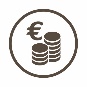 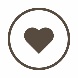 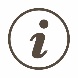 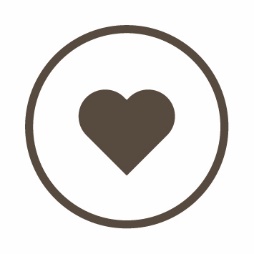 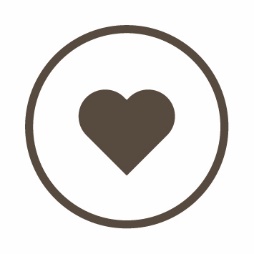 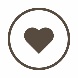 Durchführung & Umsetzung der Welcome Checks
Regionale Umsetzungsmaßnahmen
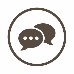 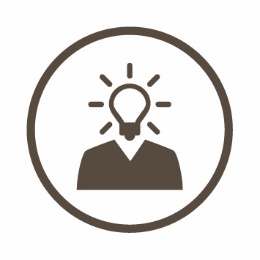 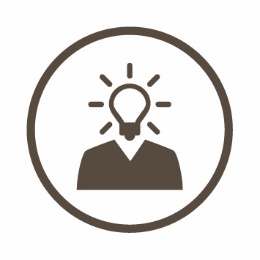 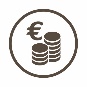 Entwicklung
Welcome-Checks als Kompetenzentwicklungs-modell
Projektphasen
Regionale Innovationsworkshops
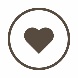 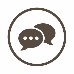 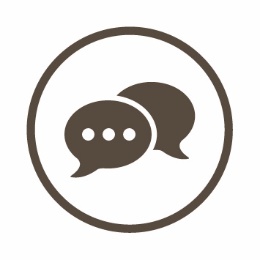 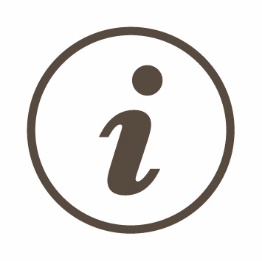 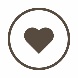 Publikation
Servicebroschüren
Fokusgruppen
mit regionalen ExpertInnen
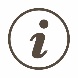 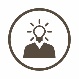 Interviews mit Zu- und RückwandererInnen
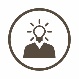 06/2015
Projektaufbau
Willkommenskultur OÖ
Projektinhalte – in den Regionen

Interviews: 
Befragung von Zu- und Rückgewanderten Personen über ihre
Erfahrungen und Ideen zu einer „Willkommenskultur“

Fokusgruppen:
Gruppeninterviews mit ExpertInnen fokussiert auf Themen wie
Personalentwicklung, Verwaltung & Service, Freizeit & 
Tourismus, + regional individuell erweitert: Bildung, Flüchtlinge, 
Beschäftigung von Asylwerbern, ….

Innovationsworkshop:
Gruppendiskussion über Ergebnisse der Analyse- und 
Interviewphase, Definition von Handlungsfeldern und 
Entwicklung regionaler Maßnahmen
Projektaufbau
Willkommenskultur OÖ
Projektinhalte – in den Regionen

Informationsbroschüre:
Information über Services, Angebote und Anlaufstellen in den
jeweiligen Regionen sowie Landesweit

Regionale Aktionsprogramme:
Resultierend aus den Innovationsworkshops, Benennung von
Verantwortlichen, Definition und Durchführung von 
Umsetzungsmaßnahmen, ggf. Lukrieren von finanziellen Mitteln 
(bspw. LEADER, …)

Individuell regionale Arbeitsgruppen:
Vernetzung und Austausch aller relevanter Partner in den
Regionen (AMS, WK, AK, Bezirkshauptmannschaften, regionale
Integrationsstellen, BürgermeistervertreterInnen, …)
Projektaufbau
Willkommenskultur OÖ
Projektinhalte – auf Gemeinde- und Betriebsebene

Welcome Checks für Gemeinden und Betriebe:
Um den weiteren Aufbau der Willkommenskultur in Oberösterreich langfristig 
zu unterstützen, ein eigenes Kompetenzentwicklungstool - der sogenannte
“Welcome Check“ - entwickelt. 
Durch die Prozessbegleitung der RMOÖ und Business Upper Austria sollen 
Gemeinden sowie Betriebe dabei unterstützt werden, Maßnahmen zum 
Etablieren einer Willkommenskultur für Zu- und Rückwanderung zu 
definieren und nachhaltig umzusetzen. 
Die Gemeinden sowie Betriebe sollen dabei unterstützt werden, 
Maßnahmen zum Etablieren einer Willkommenskultur für Zu- und 
Rückwanderung zu definieren, zu evaluieren, nachhaltig umzusetzen und 
von den positiven Effekten zu profitieren.
Projektaufbau
Willkommenskultur OÖ
Projektinhalte – auf Gemeinde- und Betriebsebene

Entwicklung der Checks und der anschließenden Dienstleistungen:Workshops mit RegionalmanagerInnen, ProjektmanagerInnen, MitarbeiterInnen der BizUp und im Pilotprojekt beteiligten Gemeinden und Betrieben zur Definition der Fragen und Auswertung sowie der daran anschließenden Dienstleistungen
Durchführung der Checksdurch ProjektmanagerInnen vor Ort mit Gesprächsprotokoll

Auswertung, Definition von Handlungsfeldern und Umsetzung individueller Entwicklungsmaßnahmen auf Gemeinde bzw. betrieblicher Ebene begleitet von RMOÖ und BizUp
„WELCOME-CHECK“
Portfolioauswertung: Beispiel
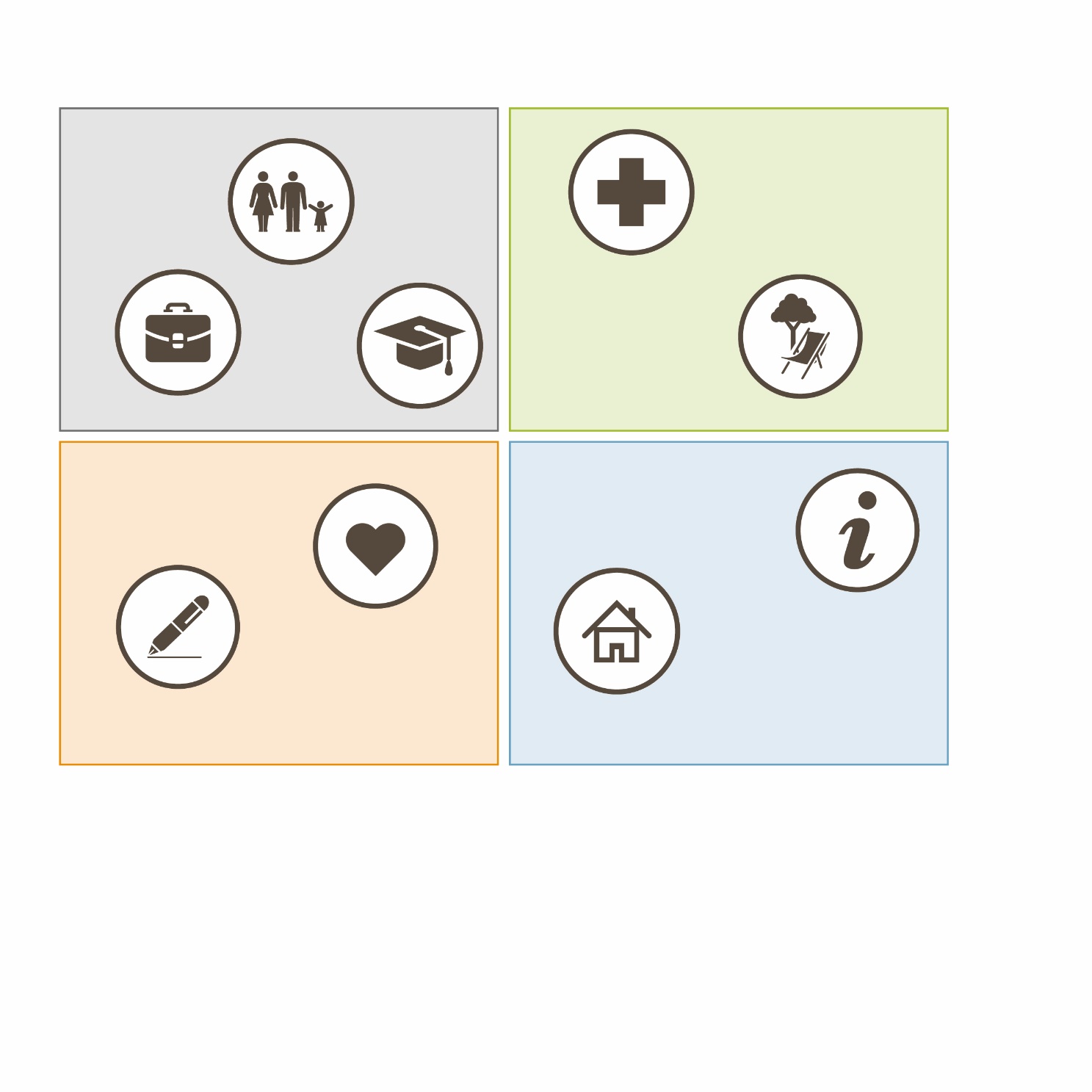 Natürliche Schätze
gering
Strategisches Stärkefeld
Entwicklungsfeld
Unmittelbarer Handlungsbedarf
Handlungsnotwendigkeit
Willkommen OÖ
Administration
Gesundheit
Freizeit
Wohnen
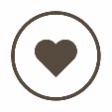 Infrastruktur
Beruf
Bildung
Familie
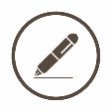 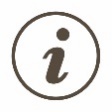 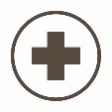 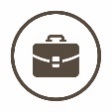 hoch
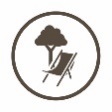 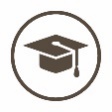 hoch
gering
Aktuelle Kompetenz
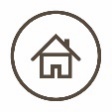 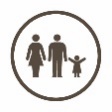 Projektaufbau
Willkommenskultur OÖ
Projektinhalte – auf OÖ Ebene

Vernetzung der relevanten Partner und FördergeberInformation und Austausch über Aktivitäten bzw. Aufträge seitens der Fördergeber und Partner auf OÖ EbeneBearbeitung von im Pilotprojekt definierten Handlungsfeldern wie bspw. „Einbindung und Unterstützung KMUs“

Sensibilisierung und MarketingErstellung von Informationsmaterialien über best practice BeispieleTestimonials mit Vertretern von Gemeinden, Betrieben und Vereinen über den Mehrwert einer „Willkommenskultur“
Projektaufbau
Willkommenskultur OÖ
Vielen Dank für Ihre Aufmerksamkeit!


Kontakt:
Regionalmanagement OÖ
Mag. Anna Pucher
Maximilianstraße 8a
4600 Wels
anna.pucher@rmooe.at
www.rmooe.at